專題報告
研究主題:彈簧運動(毛毛蟲)
河工3B 00352105 謝志忠
指導老師:陳正宗 終身特聘教授
1
大綱
研究動機與目的
研究方法
成果展示
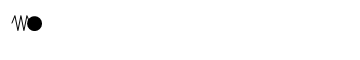 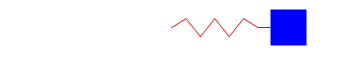 2
研究動機與目的
主要利用Mathematica這套軟體去模擬彈簧運動的各種狀態，進而模擬毛毛蟲運動的方式。

想要了解震動學的一些基本知識與運動的狀況
3
研究方法
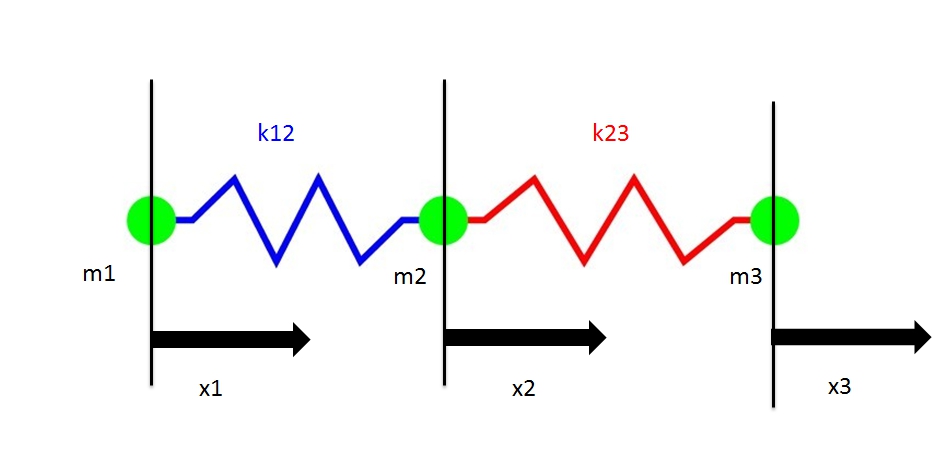 m為質量
K為勁度係數(彈簧的彈性係數)
X為彈簧之位移量
4
研究方法
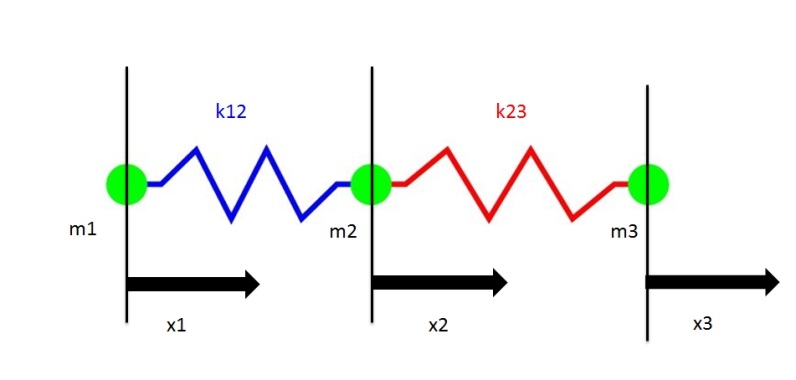 自由體圖
F=k12(x2-x1)
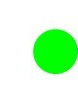 F=k23(x3-x2)
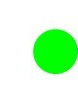 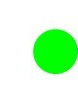 m1
m2
m3
F=k12(x2-x1)-k23(x3-x2)
M為球體的質量
K為彈簧的勁度係數(彈性係數)
5
研究方法
6
研究方法
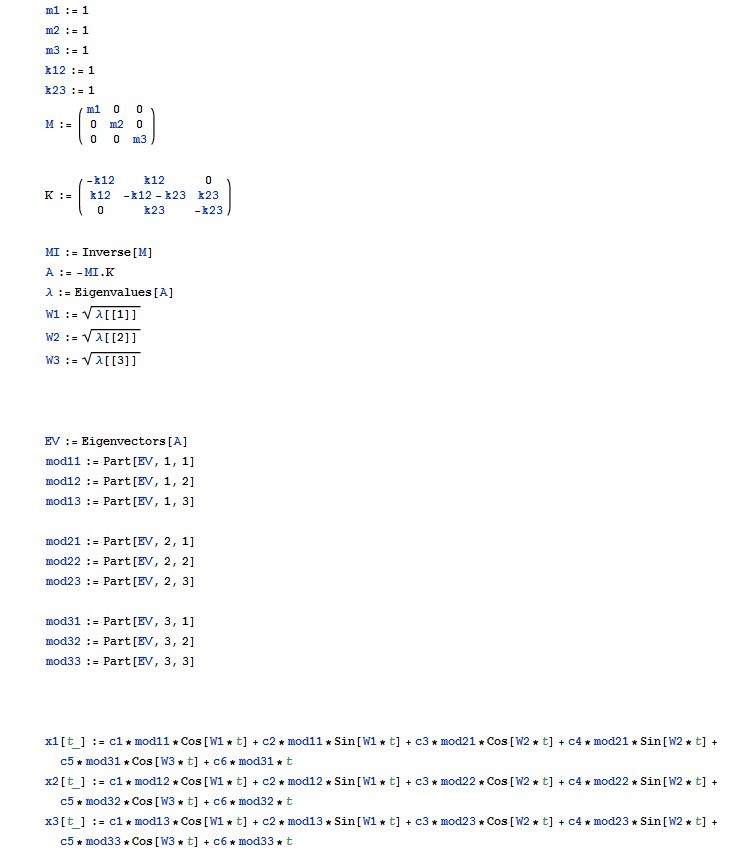 7
研究方法
8
研究方法
9
成果展示
k12=3  x1=1k23=3  x1=1
經比較這兩個案例後，發現上面彈簧的振幅較大，是因為我給定相同的位移量，
虎克定律告訴我們F=kx，所以我給定x1相同位移時，
上面的彈簧所需要用的力比較大，造成另一個彈簧位移量較大。
10
成果展示
v1=v2=v3x1=x2=x3
經比較這兩個案例後，發現下面的案例因為相對位移=0，所以無相對運動，
彈簧就停留在位置1的地方，而上面的案例則是無相對速度的情況下，
可以將整的系統視為剛體，整體以速度1的方式前進。
11
成果展示
當m1=2, m2=m3=1，t=0到5當m2=2, m1=m3=1，t=0到5當m3=2, m1=m2=1，t=0到5
12
成果展示
比較v1=1與v2=1與v3=1
這3個案例接給整個系統1的速度且其他條件相同，
固然會同時抵達，或是以質心速度的觀點來看這個案例也可以描述此過程。
13
成果展示
v1=1，v3=-1v1=1，v2=1，v3=-2
此案例是為了下一個案例我做的假設條件，整個系統綜合速度是0，
所以整個彈簧只會在原地震動，不會向前傳遞。
14
成果展示
5顆球m、k 全給1
15
成果展示
5顆球的能量-時間圖
16
成果展示
個別能量分布
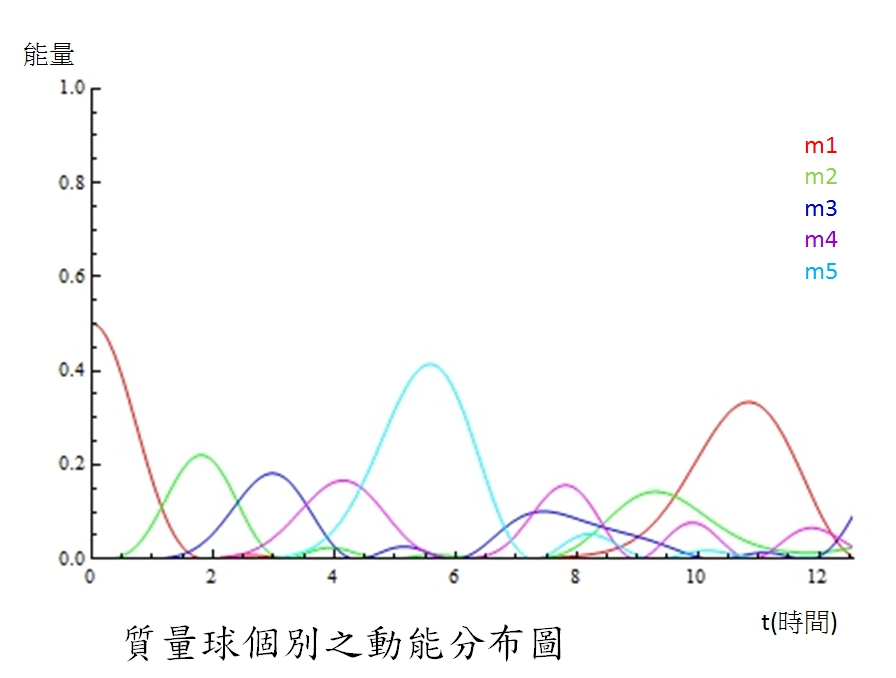 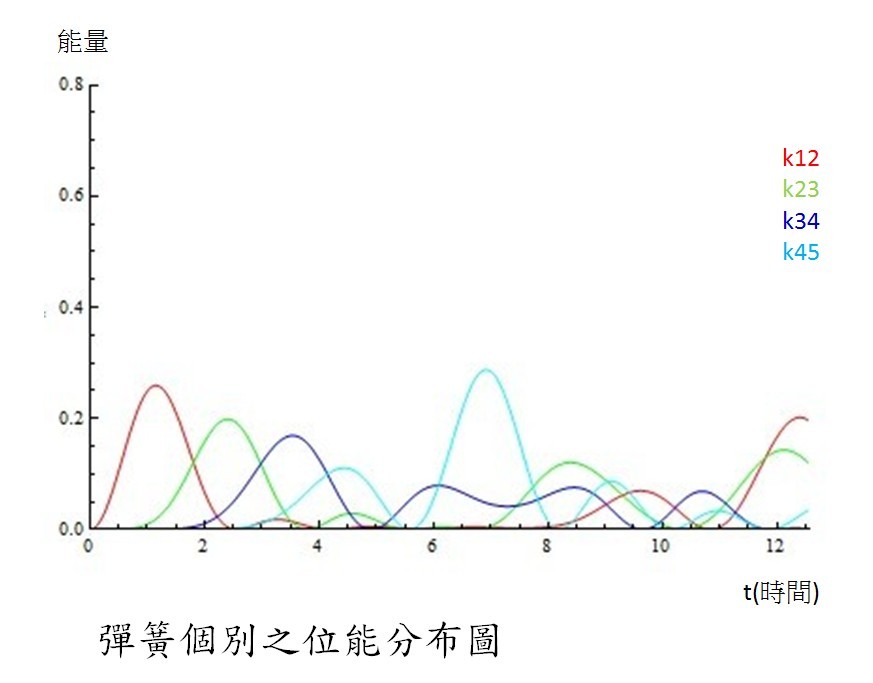 17
結論
藉由本次的專題，讓我對振動學有了初步的認識，加上我從中做的雙自由度振動系統讓我更了解彈簧的運動機制，還有如何以Mathematica做出簡單的動畫與圖表。
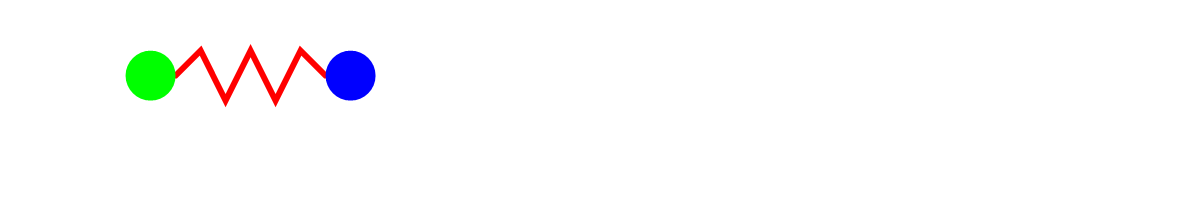 18
報告到此結束


謝謝大家
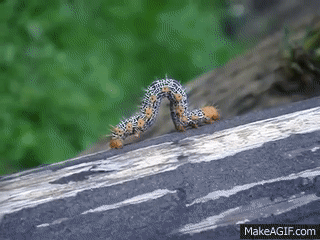 19